Magnetars, X-ray Pulsars, and Related Objects
K. Makishima (U-Tokyo)

M. Sasano, K. Nakajima, T. Nakano, H. Nishioka, T. Yuasa, S. Yamada, K. Nakazawa, J.S. Hiraga (U-Tokyo), 
T. Enoto (Stanford), 
Y.E. Nakagawa, T. Mihara (RIKEN), 
Bamba (ISAS), T. Sato (Tokyo Metro-U/ISAS), 
Y. Terada,  T. Kohzu, and  T. Yasuda (Saitama-U)
1
2010 Dec. 1
MAXI Symposium
-10

-12

-14

-16

-18

-20
1014G
102yr
Emag＞Erot
1012G
104yr
Log Pdot (s/s)
106yr
1010G
108yr
1010yr
©A.Reisenegger
108G
-3    -2     -1      0      1
Log Period (sec)
1. Magnetic Fields of NSs
Accretion-Powered Pulsars
Rotation-Powered Pulsars
Measure cyclotron resonance scattering feature (CRSF) at  Ea=11.6 B12 keV (Makishima +99),
Talk by Santangelo
fundamental
2nd harmonic
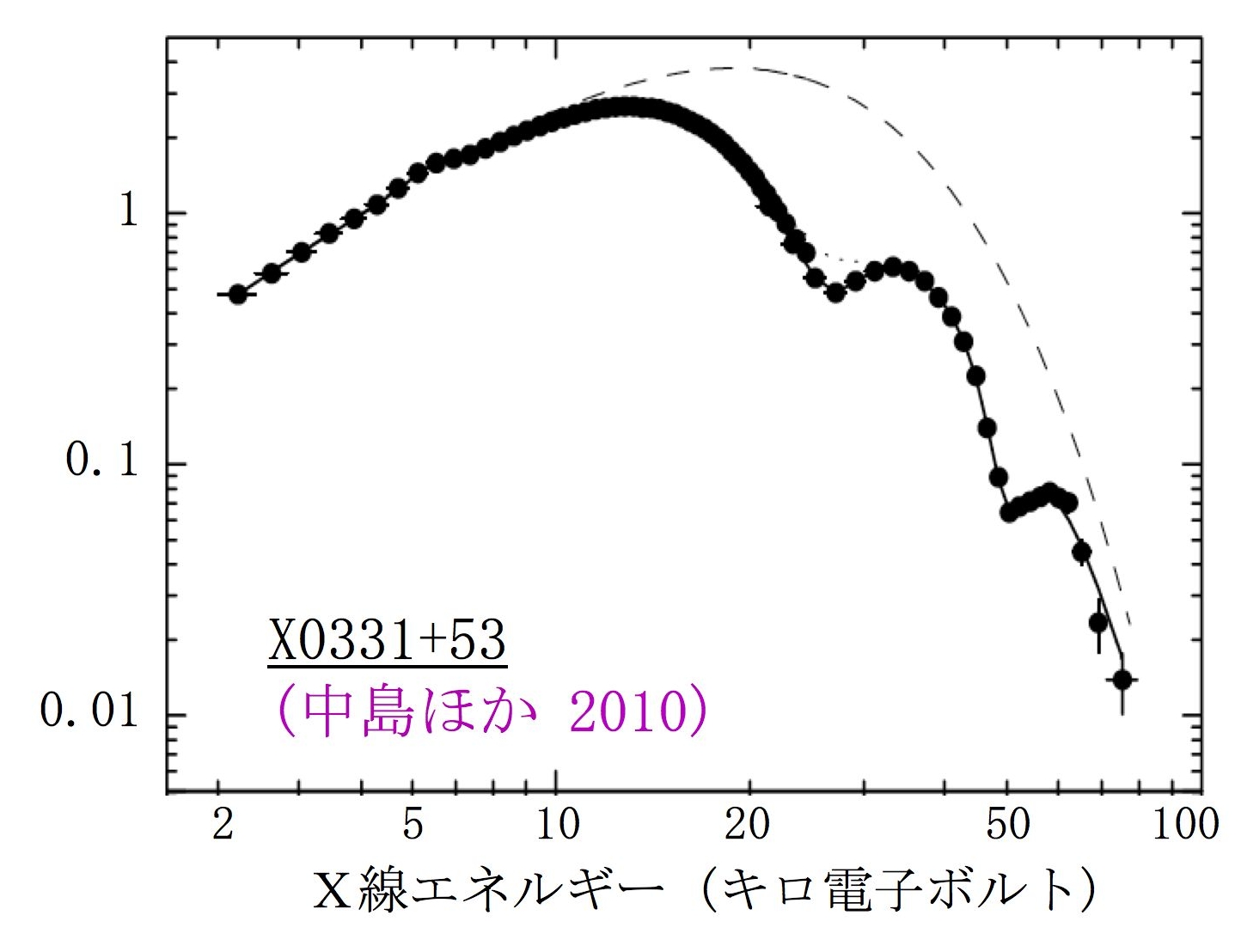 Ea=28 keVB=2.4e12G
A pulsar spins down spending its rot. energy into mag. dipole radiation
X0331+53(Nakajima +10)
5
Energy (keV)
2
2010 Dec. 1
MAXI Symposium
2. Puzzles to be Solved
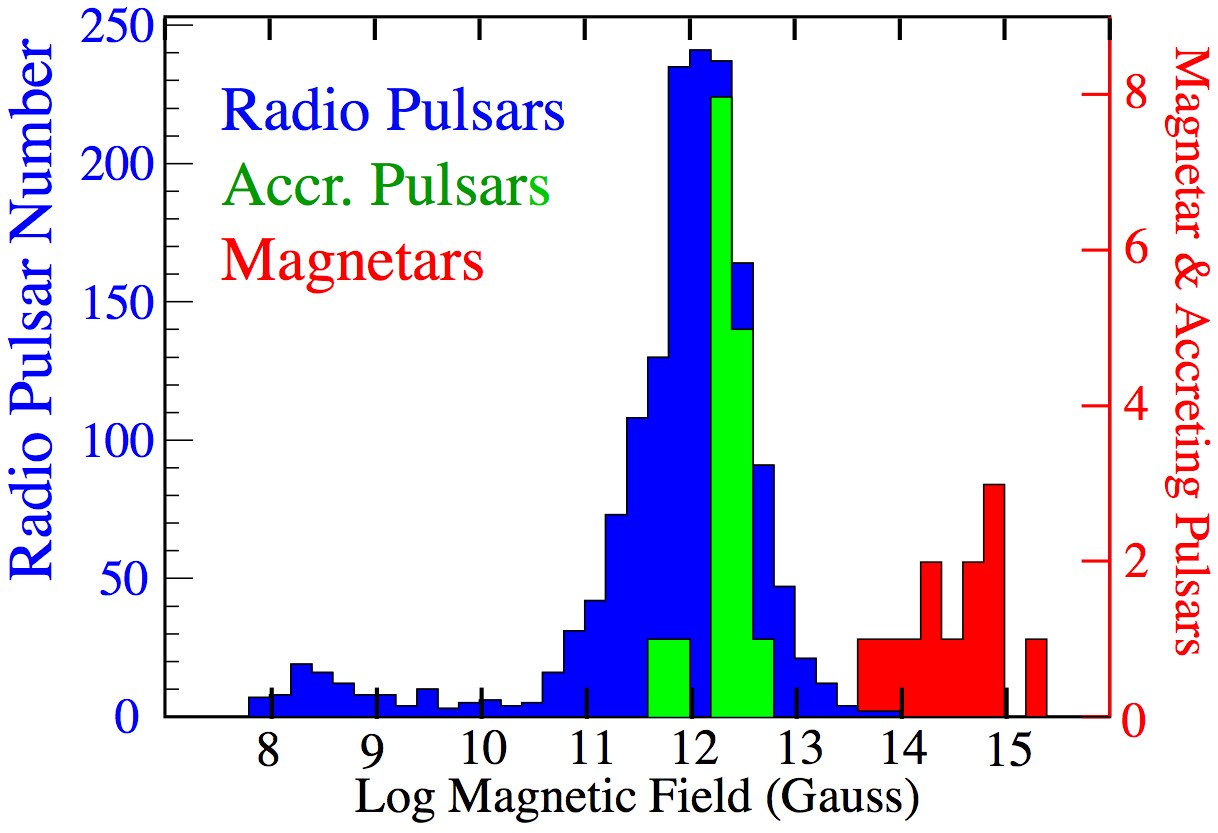 Does the MF decay gradually from 1012 G down to B=108 G, or make transitions?  (Makishima +99).
What sustain these strong MF? Super-conducting vortices, or nuclear ferro-magnetism? (ibid.)
B=Bc
Do magnetars really have B=1014-15 G, and are they really emitting X-rays by spending their MF ?
Is there a gap at B~1013 G in the MF distribution?
How can we search for hidden magnetars?
Do the SNRs associated with magnetars have any peculiariry?  [P-30] Nakano
3
3
2010 Dec. 1
MAXI Symposium
⑥Evidence of m.f. decay, 1e34 erg/s
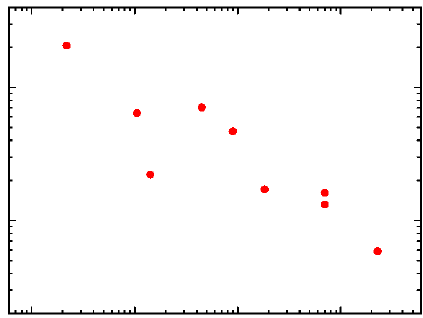 15




14
Log Mag. Field (G)
0.1       1        10     100         
Characteristic Age (kyr)
3.Are Magnetars Magnetically Powered?
(Thompson & Duncan +95)
⑤X-ray luminosity ≫ spin-down luminosity
①~20 objects in our Galaxy and Magellanic clouds.
②P=2–10 s, large P-dotB＞Bcr
③No evidence of accretion.
④No or weak radio emission.
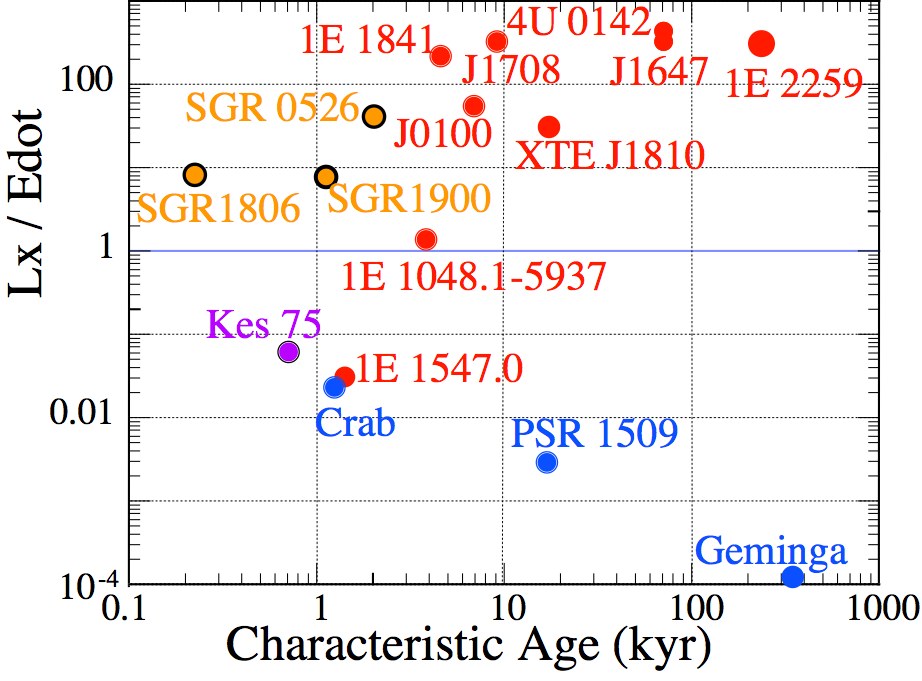 ⑦Sporadic emission of short bursts–magnetic en. release?
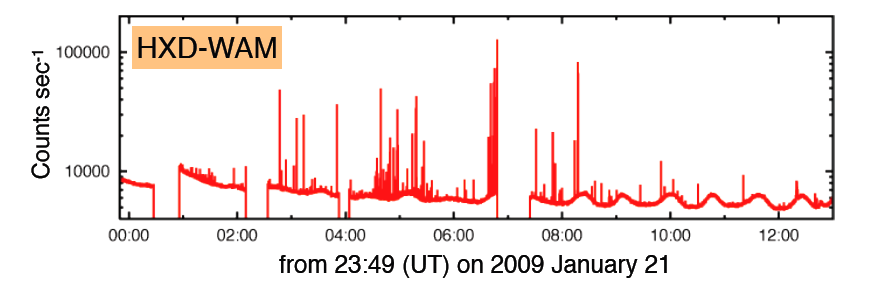 Enoto+10a
Bcr
1 day
4
4
2010 Dec. 1
MAXI Symposium
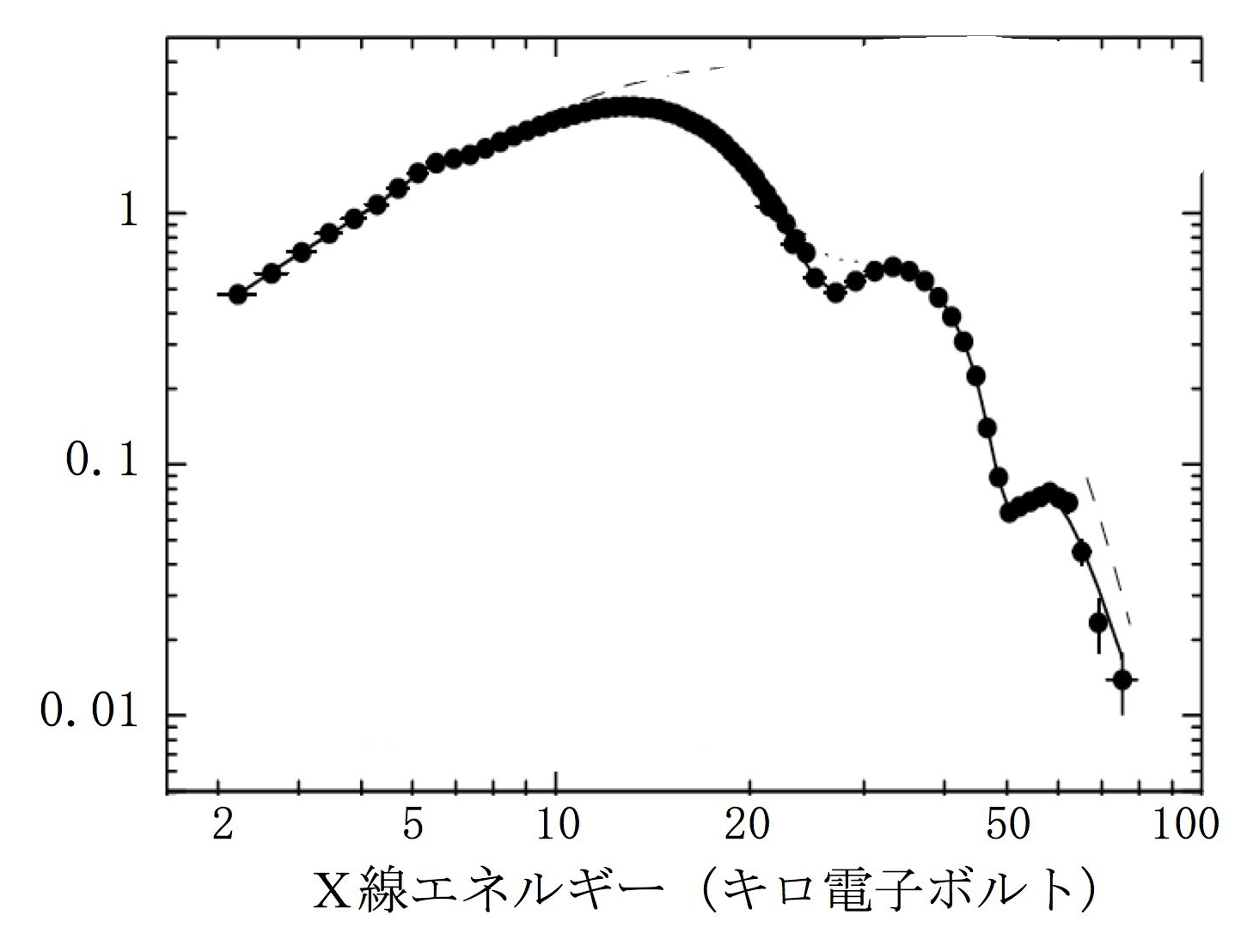 Isolated NS
X0331+53
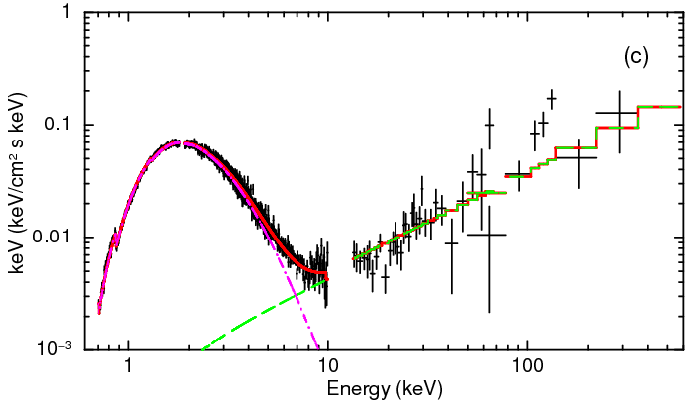 4a. Suzaku Wide-Band Spectra of Magnetars
MAXI monitoring of magnetars [P29] Nakagawa

MeV bursts with Suzaku  
[P-31] Yasuda
(Enoto+10d)
Following a pioneering study with INTEGRAL (Kuiper+ 06), wide-band magentar studies with Suzaku revealed their unusual spectraextraordinary physical condition
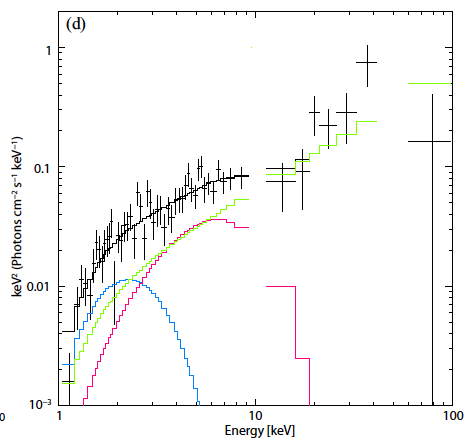 4U 0142+61 persistent
(Nakagawa +11)
Summed short Bursts from SGR 0501+45
5
2010 Dec. 1
MAXI Symposium
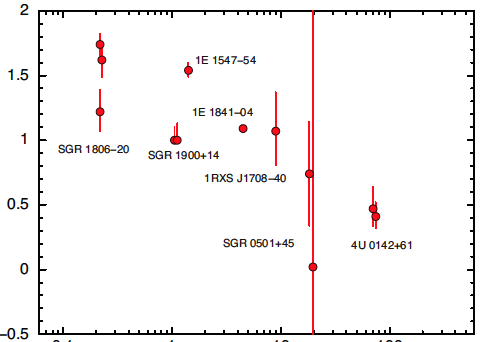 ２
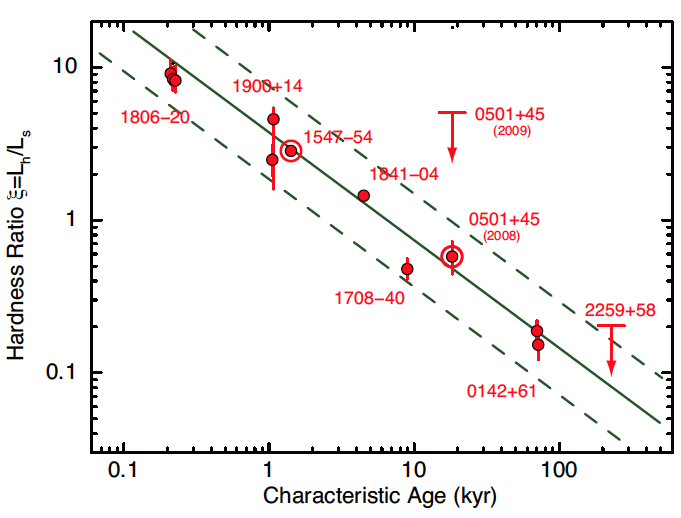 10
1
1
０
0.1
0.1       1         10       100
Characteristic Age τ(kyr)
4b. Spectral Evolution of Magnetars
(Enoto PhD, Enott+10c)
HR
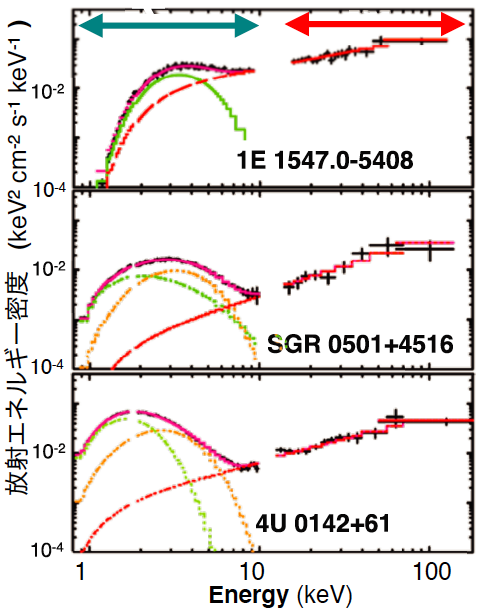 τ=1.2 kyr
・All show characteristic 2-component spectra.
・The hard component is extremely hard, Γ〜1.
・Older objects have weaker, yet  harder, hard tail.
・These unusual properties  supporting the high MF hypothesis.
τ=20 kyr
Hardness Ratio (HR) ≡ fhard (1-60)/fsoft (1-20)
τ=75 kyr
Hard comp. Γ
0.1        1        10       100
Characteristic Age τ(kyr)
6
2010 Dec. 1
MAXI Symposium
5. Is there a gap at B~1013 G in MF distribution?
＊Is initial MF continuously distributed over 1012-15 G?
＊Are there any magnetar descendents with B~1013 G ?
Mangetars have life times of only ~105 yr → more aged ones with declined activity would hardly be observable.
But if such an object form a binary, it will;
 - spin down via prop.effect w/o emission while P < Pequil  
 - emerge as an accreting HMXB after P > Pequil
◇ To search transient X-ray pulsars for CRSFs at >50 keV    →an excellent MAXI subject,  talk by Mihara, 
   [P-12] Yamamoto (GX 304-1, 4.7×1012 G)

◇ To investigate SFXT (Supergiant Fast X-ray Transient), a new class of highly variable HMXBs recognized through INTGRAL observations. talk by Ubertini.
7
7
2010 Dec. 1
MAXI Symposium
6a. SFXTs and their MAXI and Suzaku view
SFXTs (supergiants + strongly magnetized NSs)
have long pulse periods (several tens to several thousands).
exhibit 2-4 orders of mag. variability on tens of minutes.
show hard absorbed X-ray spectra with modest Fe-K line.
are good candidates for magnetar descendents.
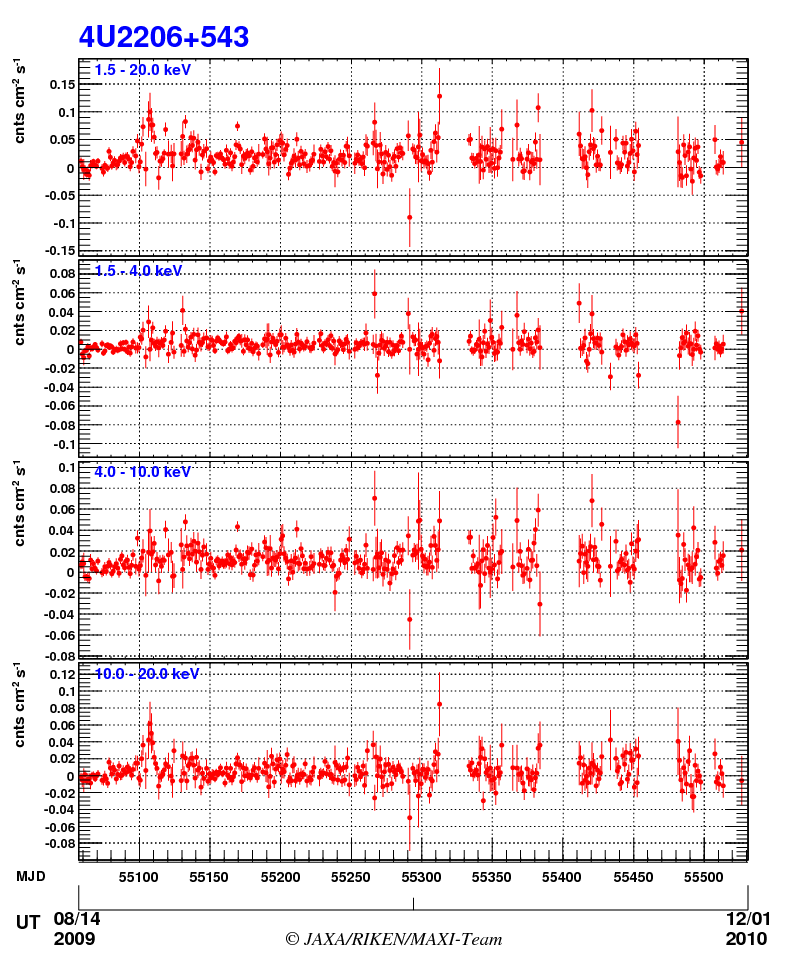 1.54 hr pulse period
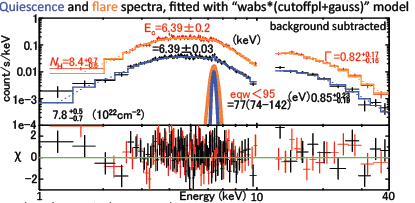 4U 2206+543 MAXI
[P-15] Sasano : Suzaku study of AXJ161929-4945
・A flare lasting ~8 ks detected.
・No increase in NH during the flare.
・Fe-K line EW ↓ during the flare.
・Fe-K line became possibly broad.
Popular “clumpy stellar wind” scenario unlikely in this case
8
8
2010 Dec. 1
MAXI Symposium
6b. Magnetically Gated Accretion in SFXTs
(e.g., Bozzo +08)
Free fall time (sec)
100
500
1000
200
Flare component
Persistent componet
Co-rotation
P=1000 s
B = 1013G
Stellar wind
2×1036
1014G
Lx=2×1035 erg/s
Pressure (dyn/cm2)
10-5 M0/yr
2×1034
Magnetic pressure
Ram pressure
Mdot=10-6 M0/yr
Magnetic pressure
10-7 M0/yr
gravity
Gated accretion with a MF B~1013 G is consistent with;
-The long pulse periods
-Time scale of flare onset
-Constant NH, decrease of Fe-K line EW, and possible line broadening during flares.
P=100 s
1012G
Radius from the NS (cm)
NSs in SFXTs may be mangetar descendents.
9
9
2010 Dec. 1
MAXI Symposium
7. ASTRO-H and GEMS
Both scheduled for launch in 2014
ASTRO-H (Japan+US+ESA+..)
Micro-calorimeter: 0.5-10 keV, energy resolution〜0.1% ⇒ SFXT line Doppler
Hard X-ray Super-Mirror + Hard X-ray Imager：5〜80 keV imaging spectroscopy ⇒ magnetar continuum
Soft Gamma-ray Detector：Compton camera, 60~600 keV ⇒e+e- annihilation structure
Standard X-ray Mirror + CCD
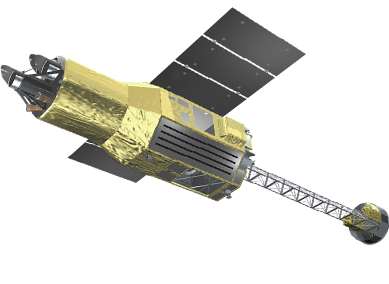 GEMS (Gravity and Extreme Magnetism Explorer)
The first soft X-ray polarimetry mission developed under US-Japan collaboration. Trying to measure the expected polarization of magnetars.
10
2010 Dec. 1
MAXI Symposium
Conclusion
Do magnetars really have B=1014-15 G, and are they emitting X-rays by spending their MF ?
  Very likely to be yes.

Is there a gap at B~1013 G in the MF distribution?
  Still unclear, but magnetar descendents are suspected to lurk among SFXTs (and similar objects, e.g., GX 301-2), characterized by slow rotation and high variability. 

・New clues expected from MAXI, Suzaku,  ASTRO-H and GEMS
2010 Dec. 1
MAXI Symposium
11